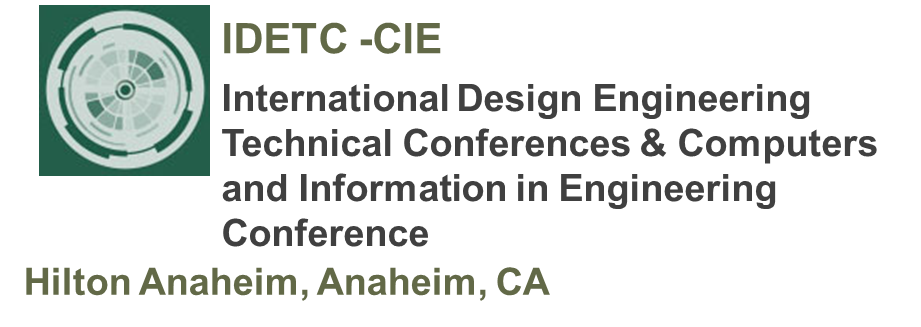 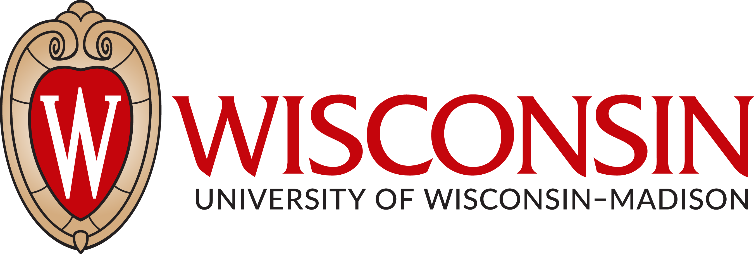 Tutorial 1Learning Topology Optimization Through Examples and Case Studies
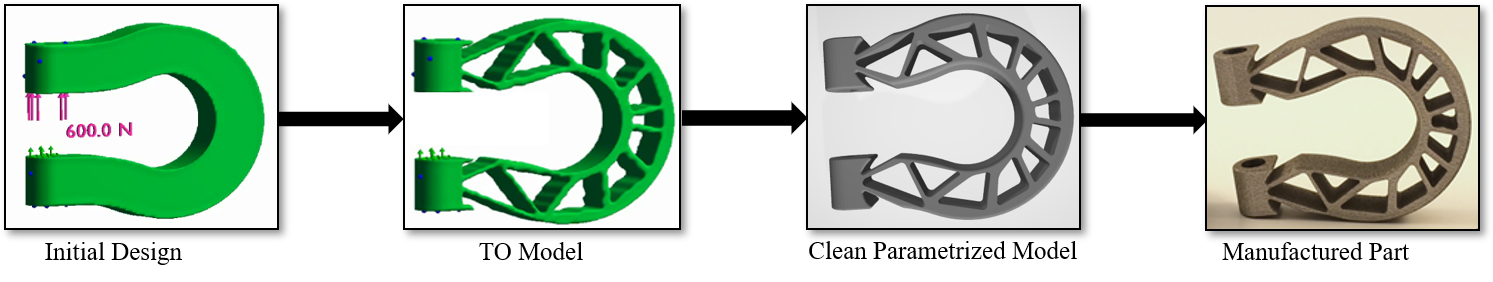 August 18, 2019
Intros
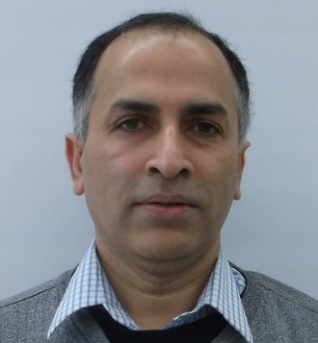 Research Scientist
Palo Alto Research Center (PARC)
PhD Student
University of Wisconsin-Madison
Philip and Jean Myers Professor
Department of Mechanical Engineering
University of Wisconsin-Madison
scsubedi@wisc.edu
www.ersl.wisc.edu
amirzend@parc.com
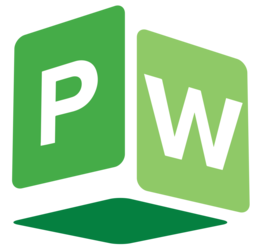 ksuresh@wisc.edu
www.ersl.wisc.edu
Attendees Intro!
Krishnan Suresh
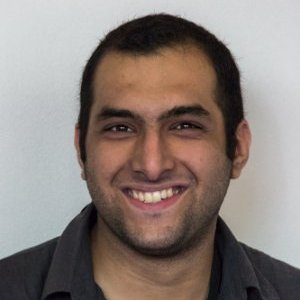 Amir M. Mirzendehdel
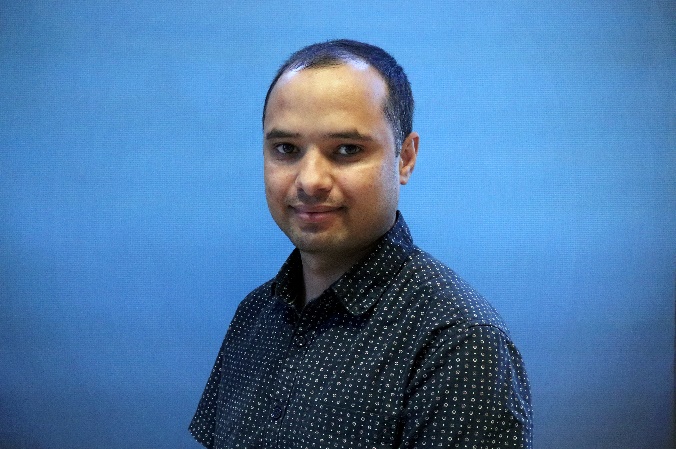 Subodh C Subedi
2
Scope of Workshop
Hands-on introduction to Topology Optimization (TO)
Overview of TO Methods (SIMP & Pareto)
Sensitivity concepts for research
Performance and manufacturing constraints
Numerous examples and case-studies
Working through Problems
Not a research survey!
Slides will be made available to attendees
3
Agenda
4
Next Steps …
Logistics
All the contents for this workshop are available to download at 
	www.ersl.wisc.edu
Workshop slides
Software setup
Check the Pareto User Guide 2019.06
Questions?
5
Software Test
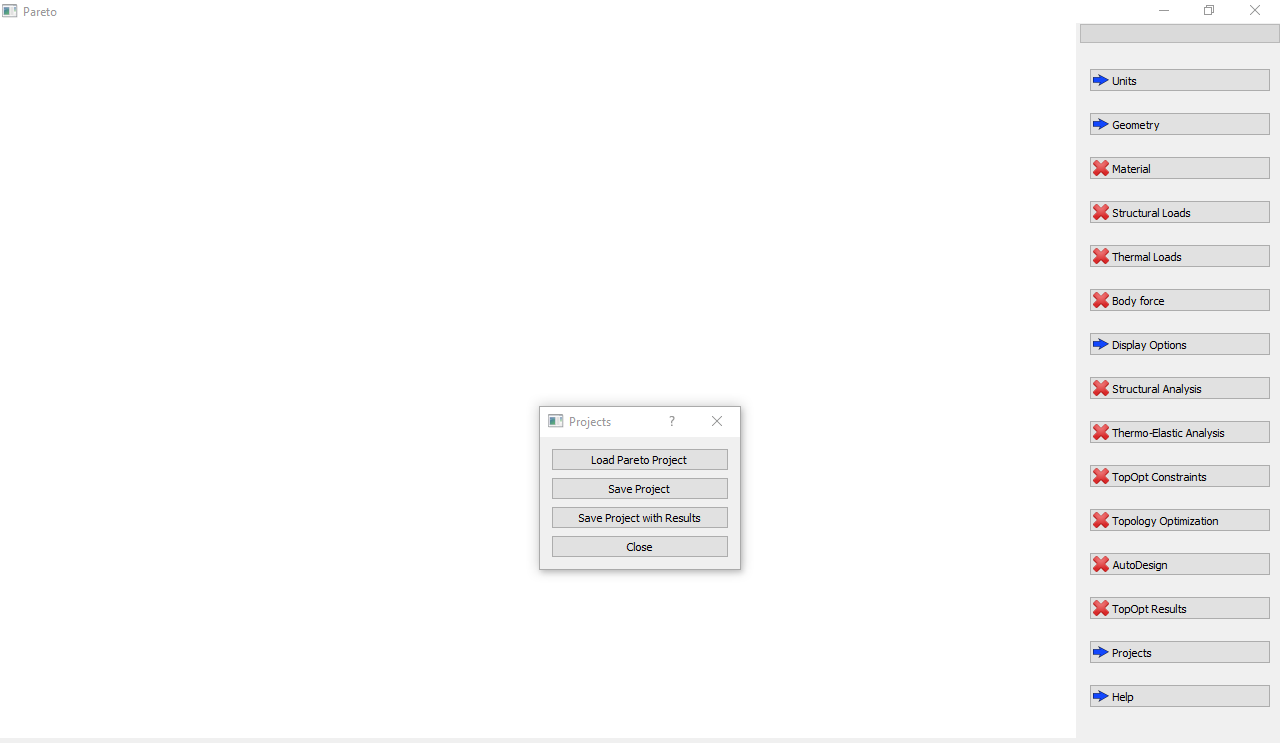 Load project
Navigate to the ParetoExamples folder on your Desktop
1
Select CantileverBeamProject.prj
2
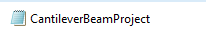 6
FEA
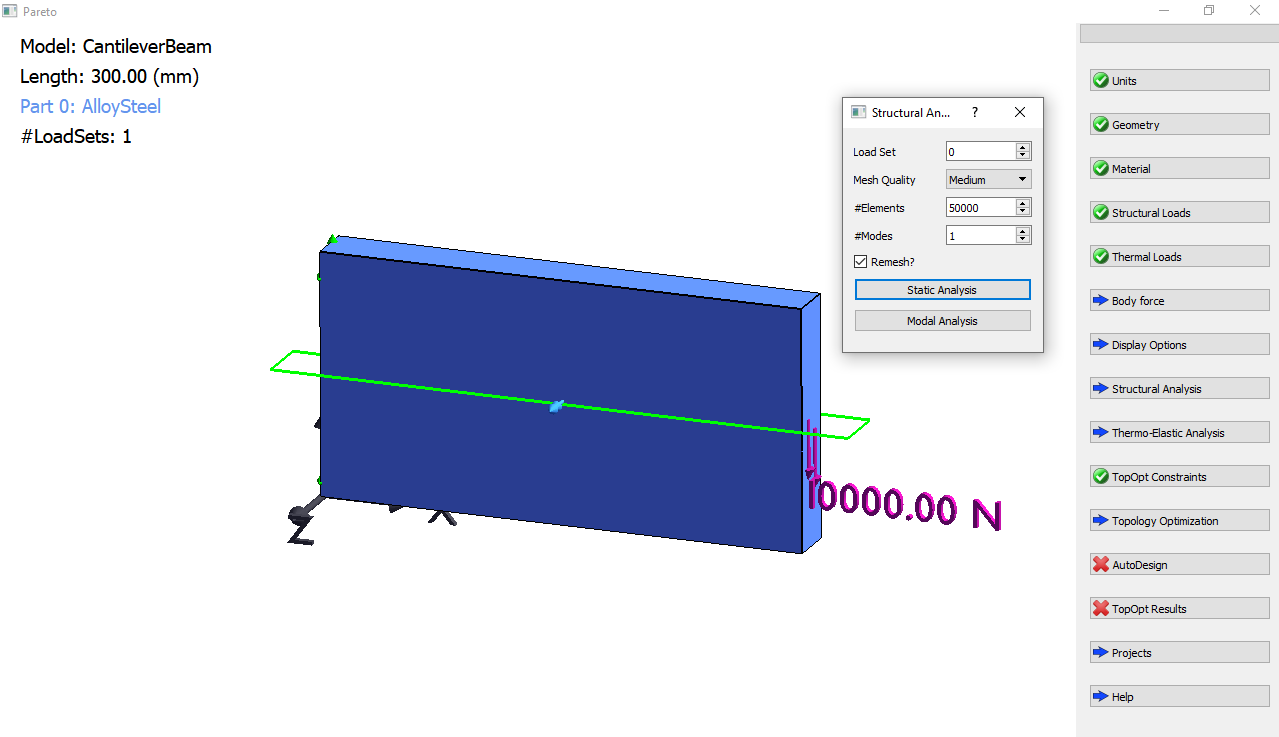 2
1
7
FEA Results
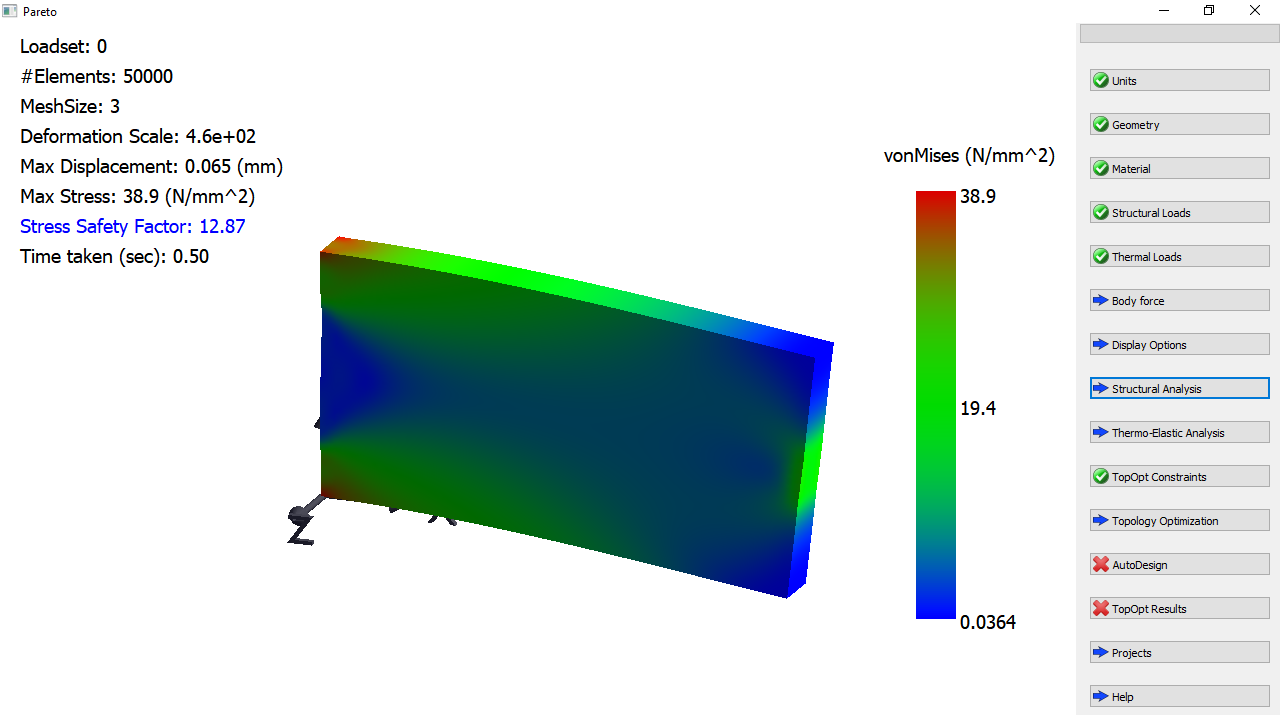 8
Optimize
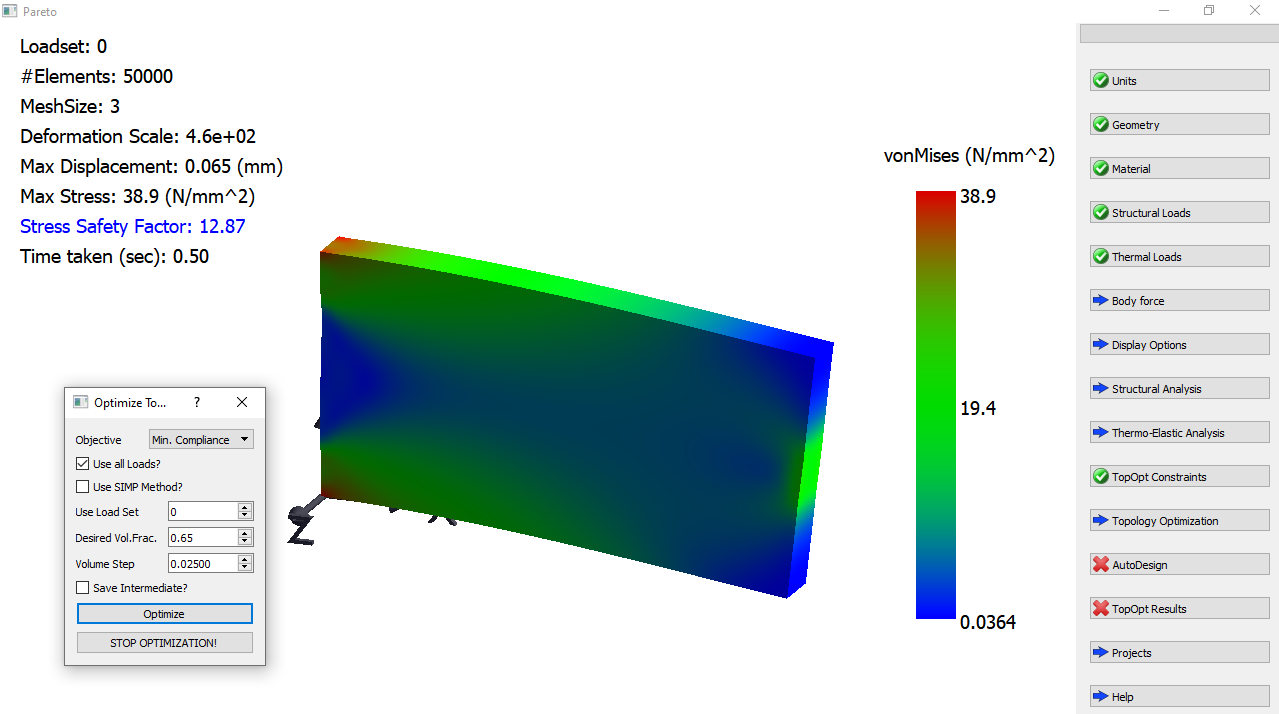 1
2
9
Optimization_Results
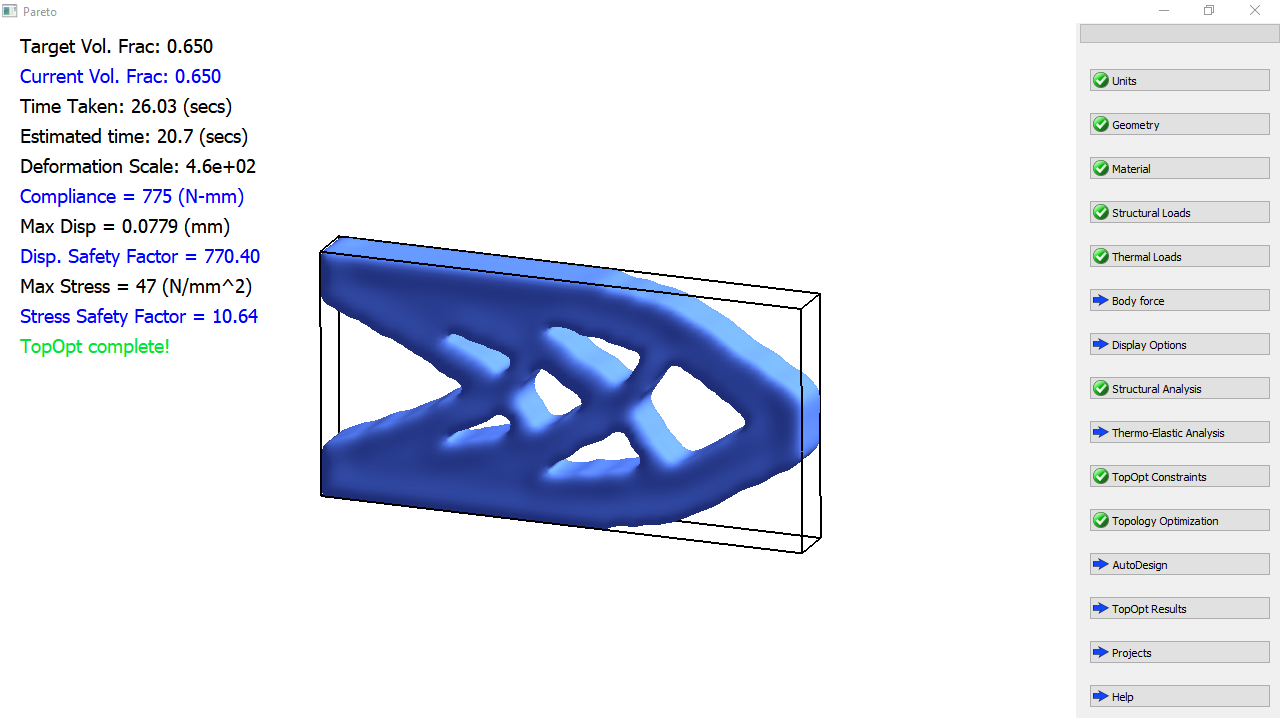 Success!
10